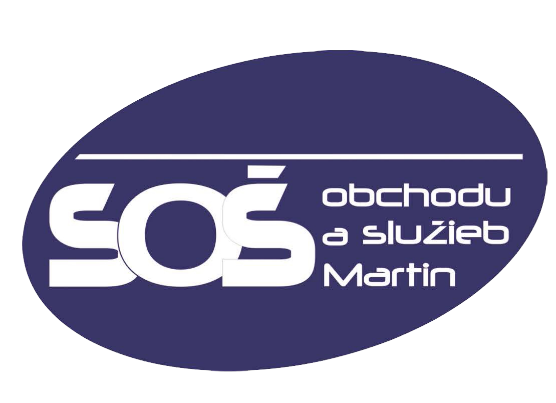 Stredná odborná škola obchodu a služieb
Stavbárska 11, Martin
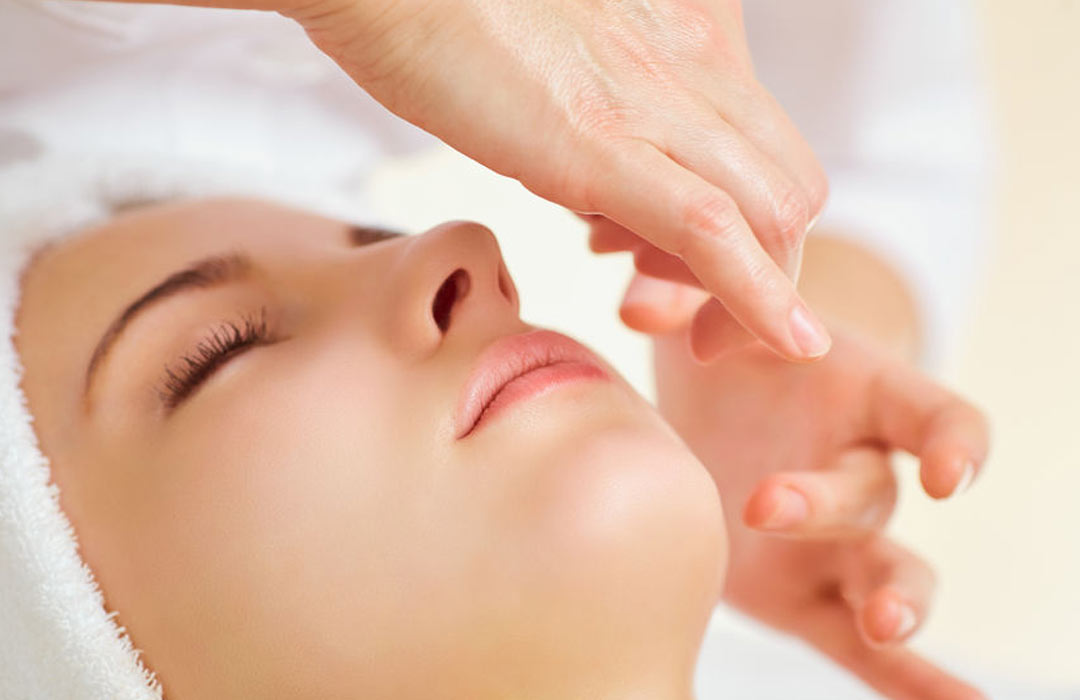 6446 K    odbor KOZMETIK
Stredisko odbornej praxe 
Jána Šimku 7, Martin – Jahodníky
Kontakt:  043/4221 655  
	          043/4135 311
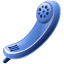 https://sosmt.edupage.org/
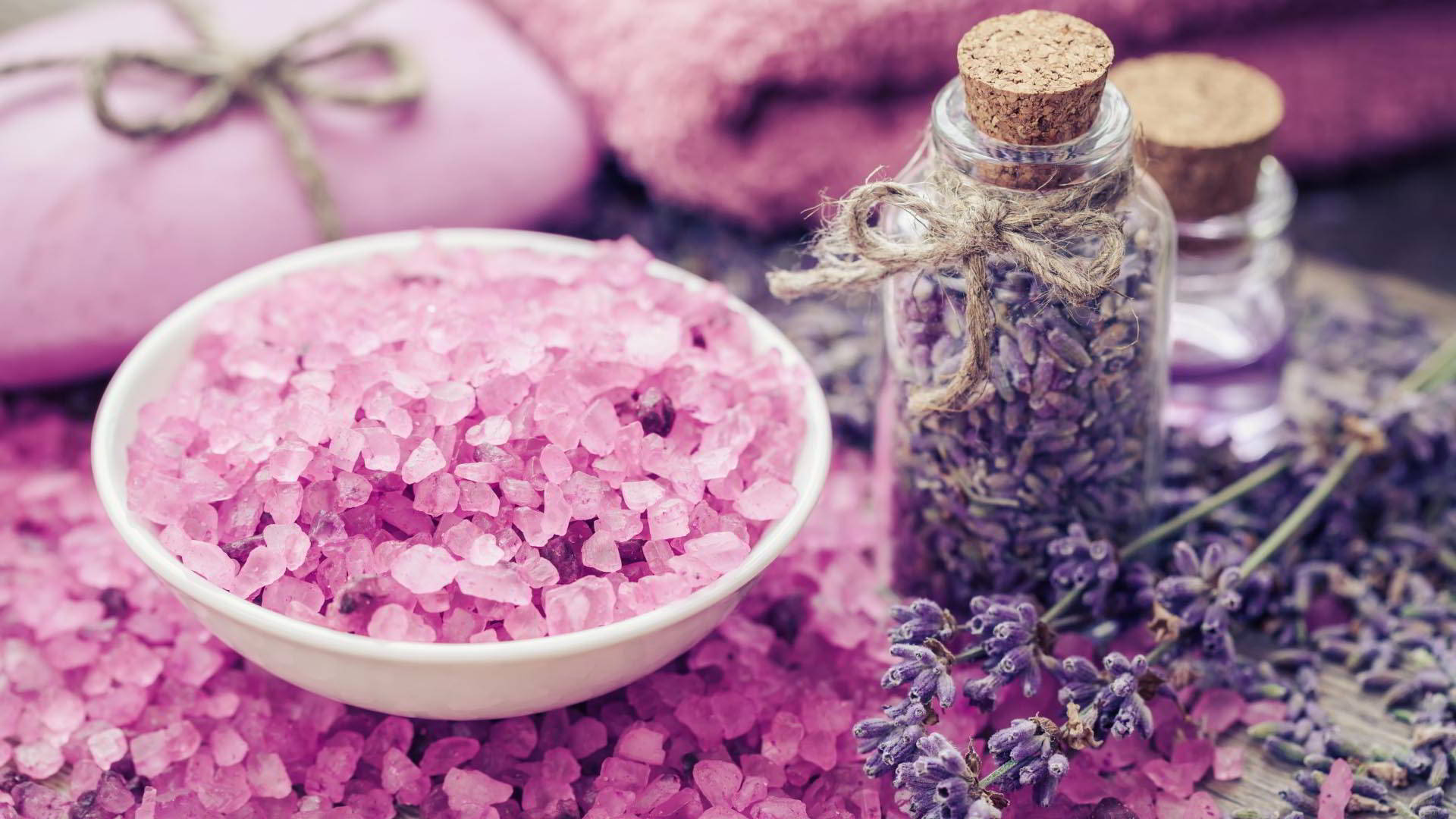 Žiaci pracujú pod vedením


                 MAJSTERKY
         ODBORNÉHO VÝCVIKU

							  Lenka Hlavatová
Absolventi tohto odboru sa naučia :

Aplikovať teoretické vedomosti v praxi
Ovládať technologické postupy kozmetických úkonov
Diagnostiku pleti
Masáže tváre, krku a dekoltu
Čistenie rôznych typov pleti
Používať prístrojovú kozmetiku
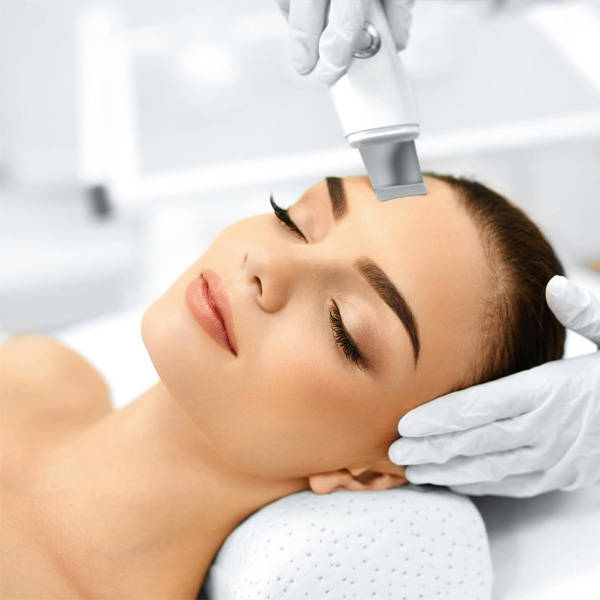 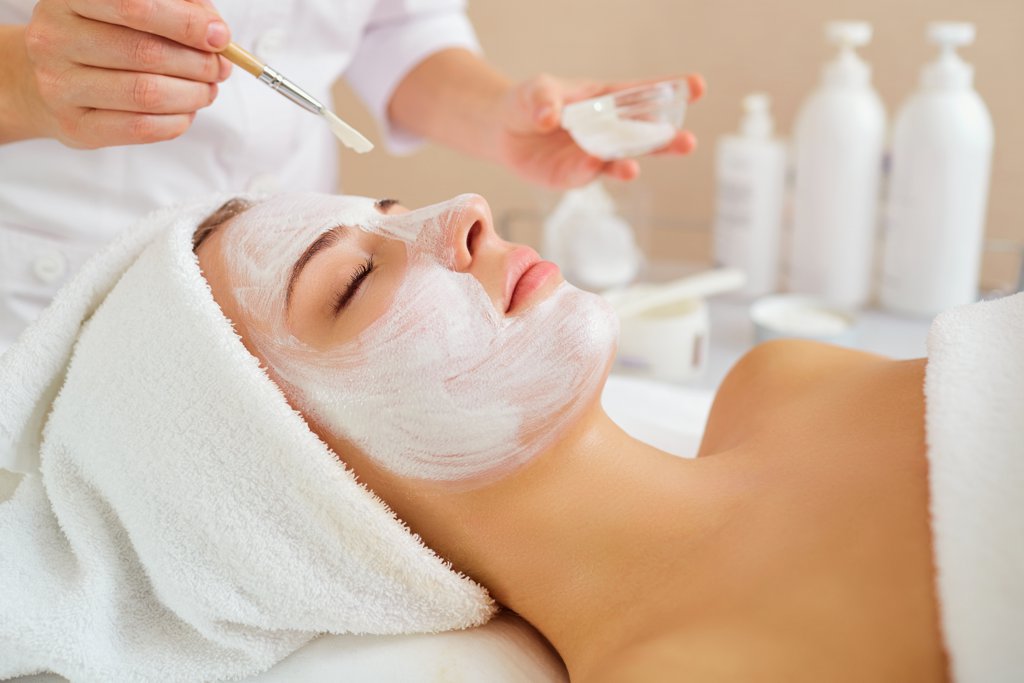 Úpravu a farbenie obočia
Farbenie a lepenie umelých rias
Líčenie na rôzne príležitosti aj na základe módnych trendov



Manikúra, lakovanie a zdobenie nechtov
Masáž rúk
Depilácie rôznych častí tela
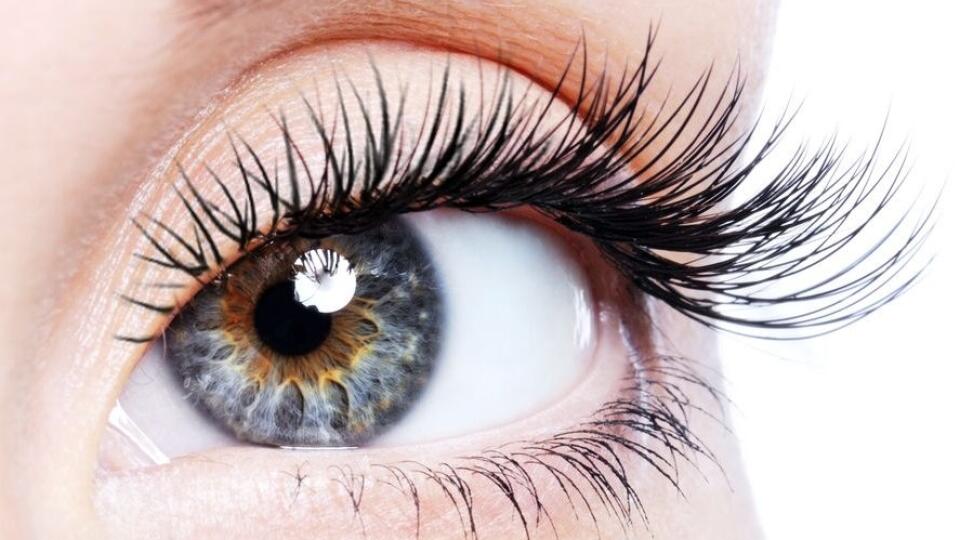 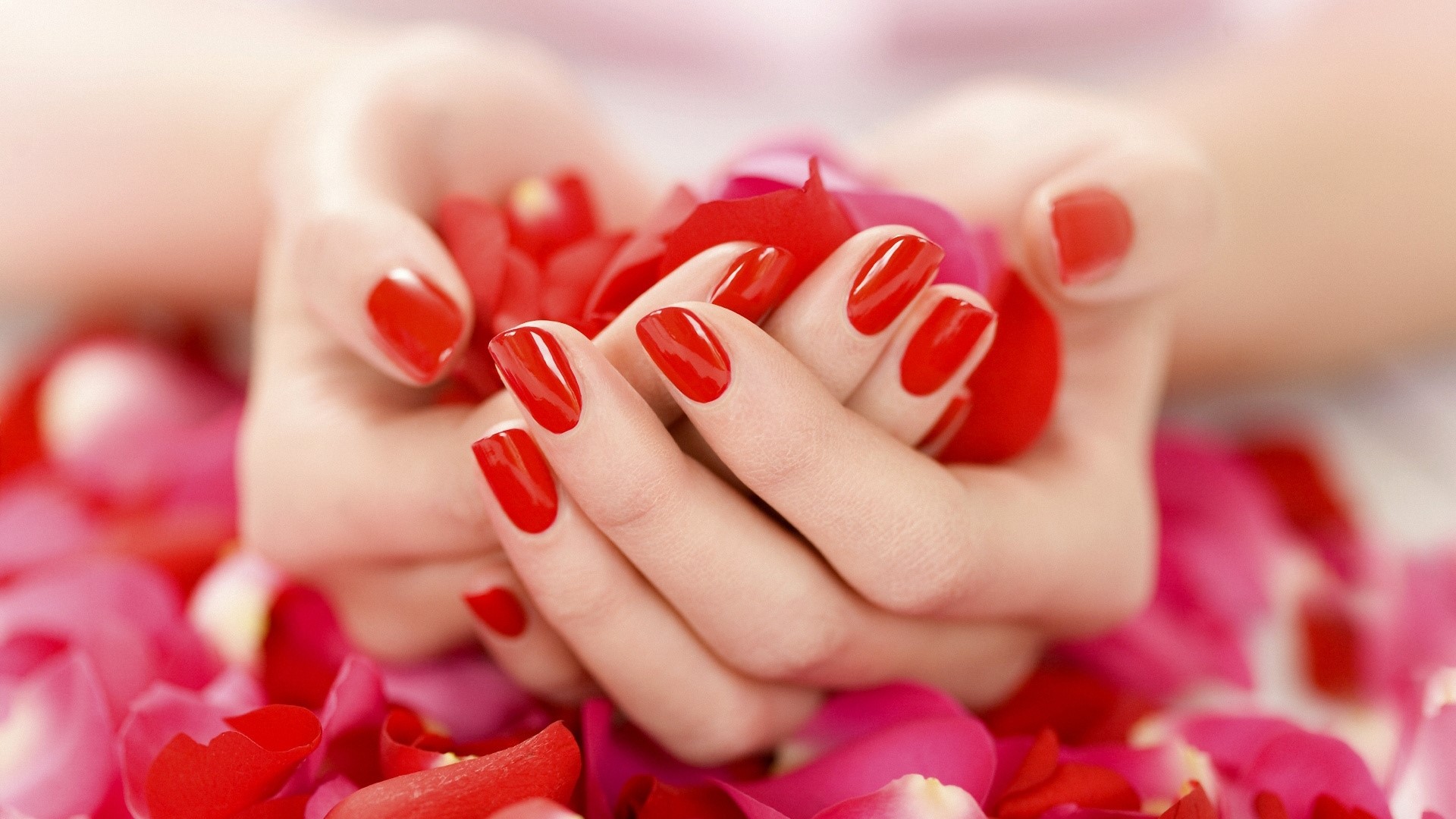 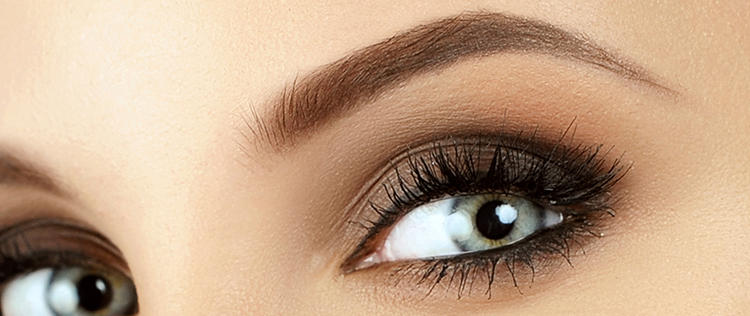 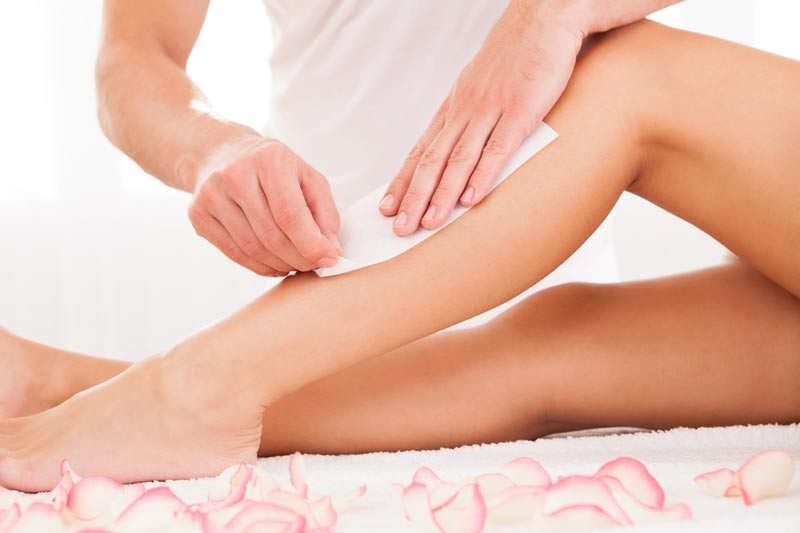 Pracujeme s kozmetikou
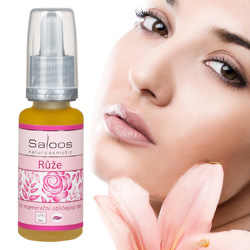 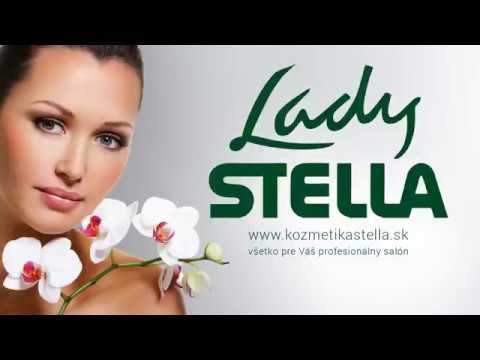 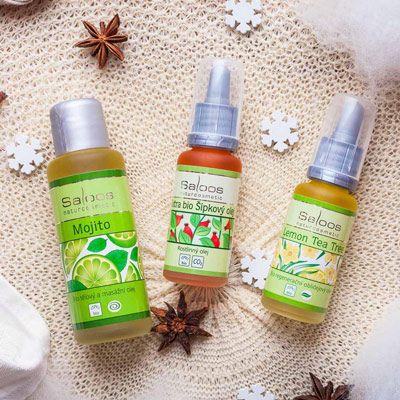 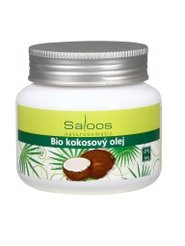 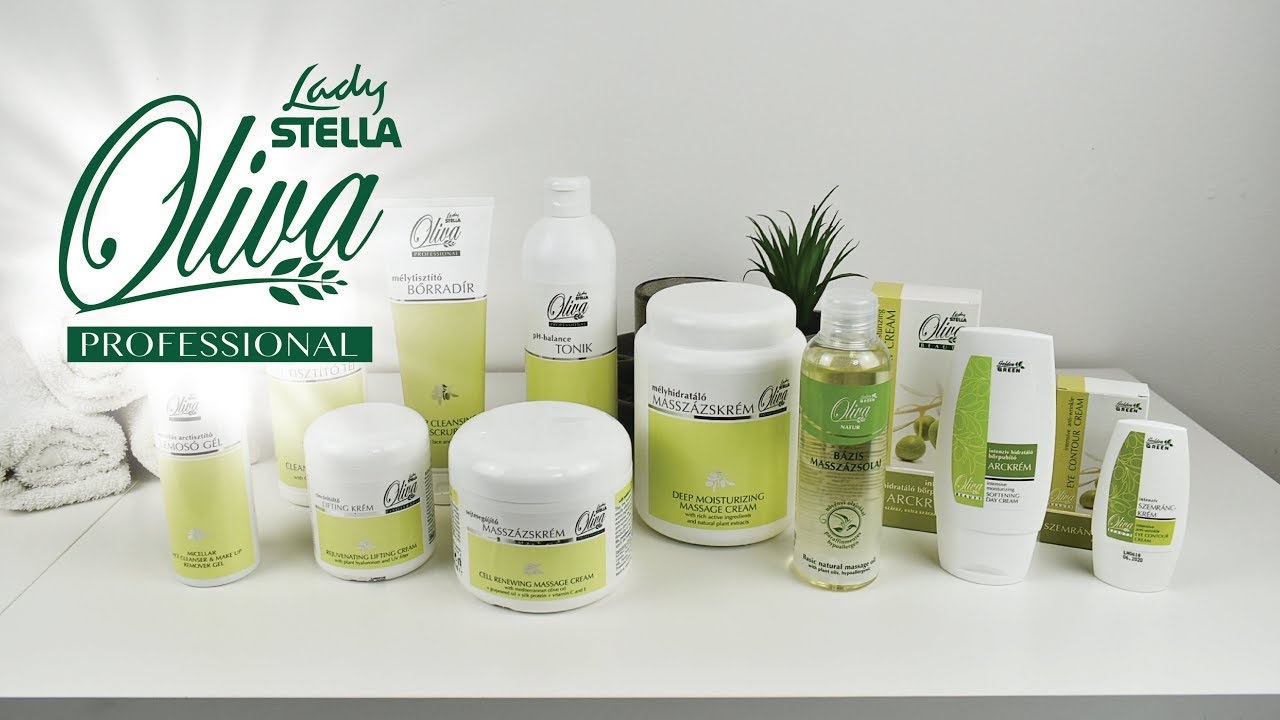 Prevádzka kozmetiky
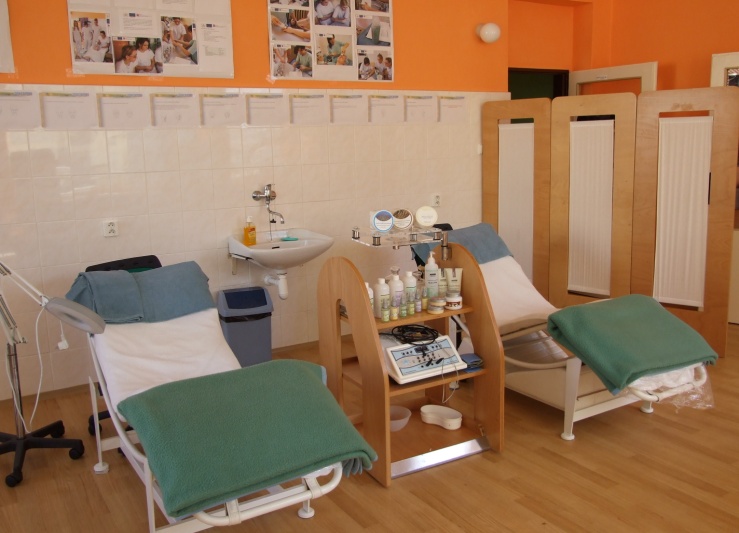 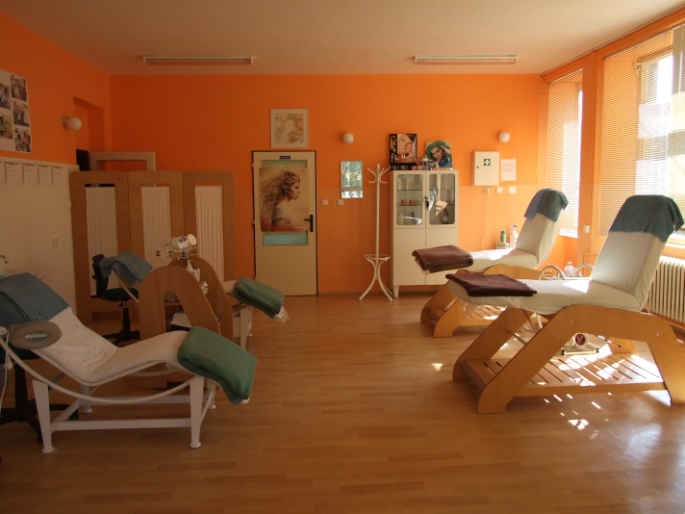 Práce našich žiakov
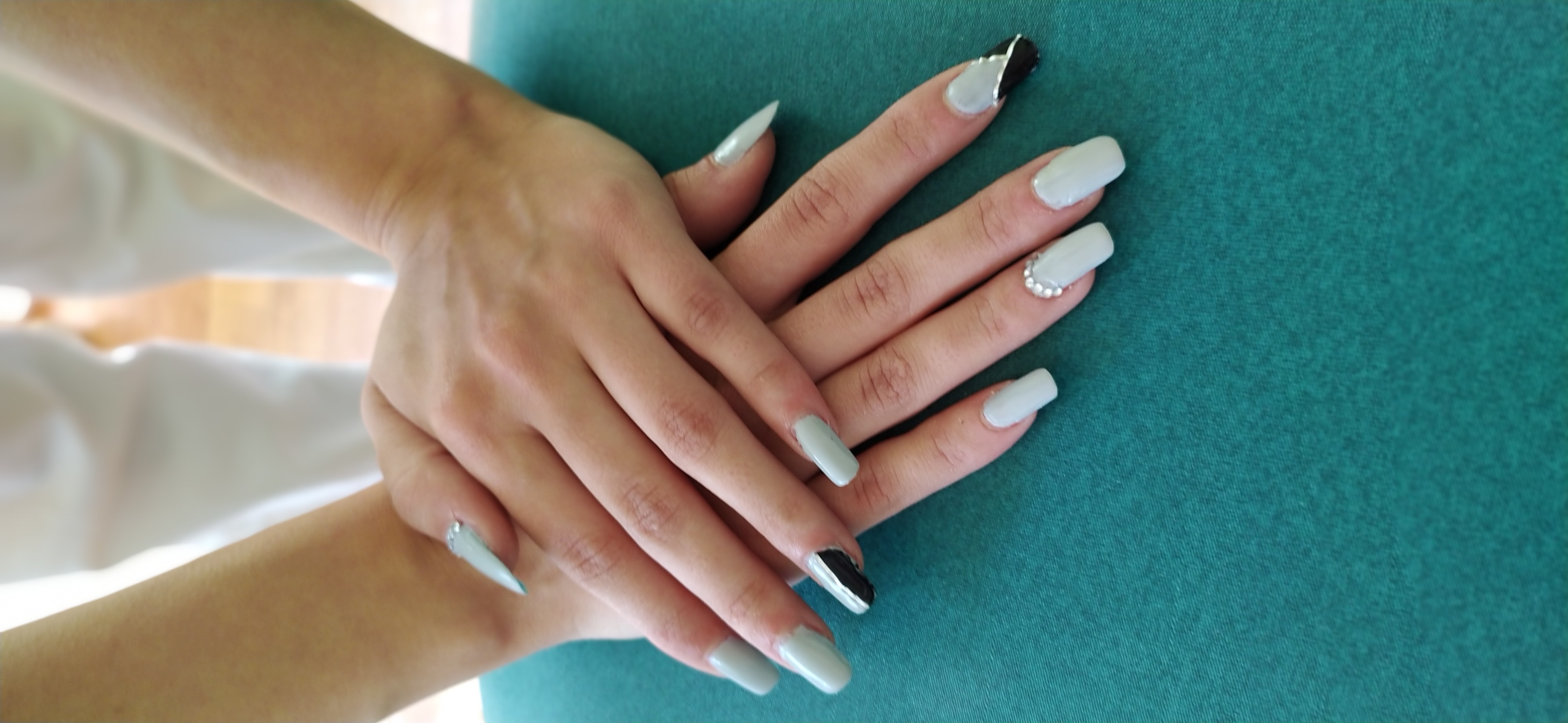 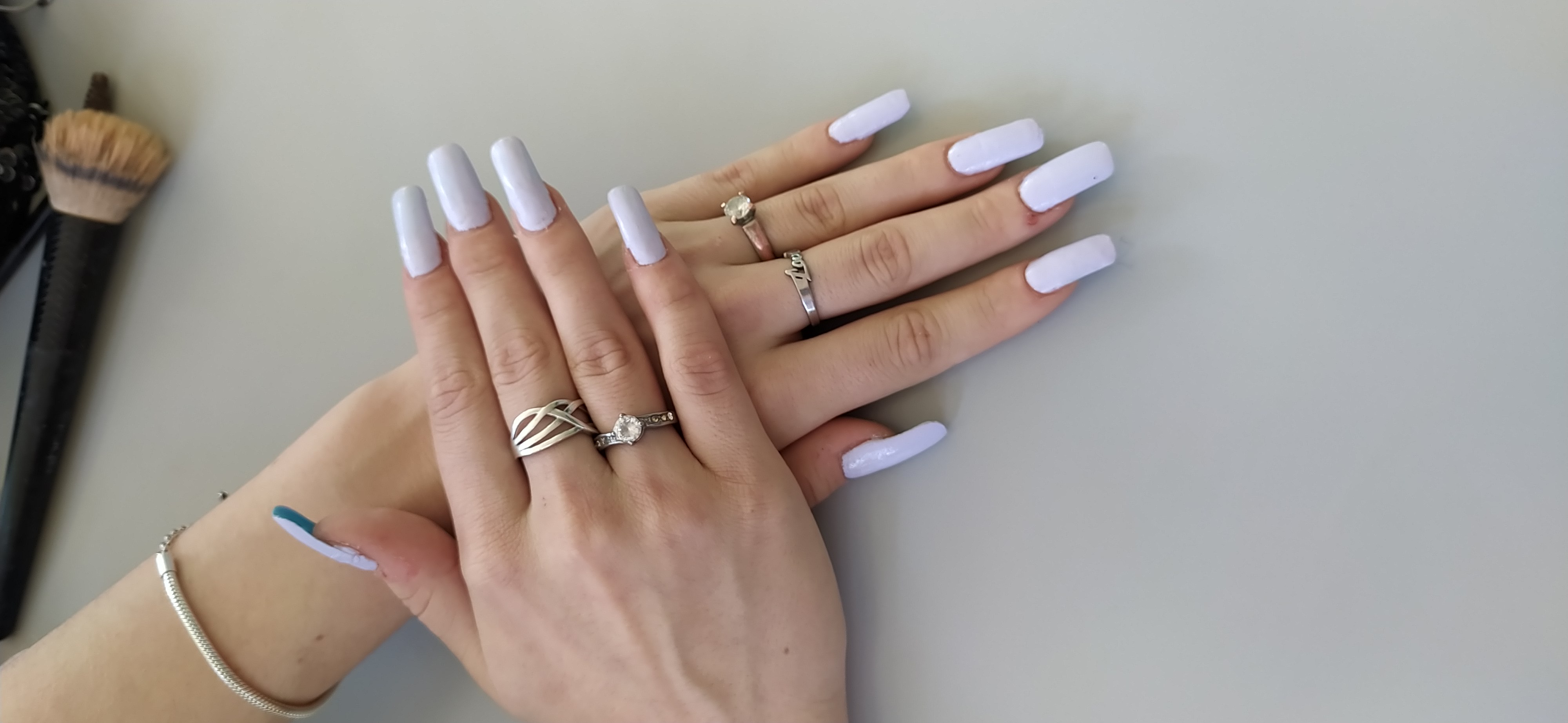 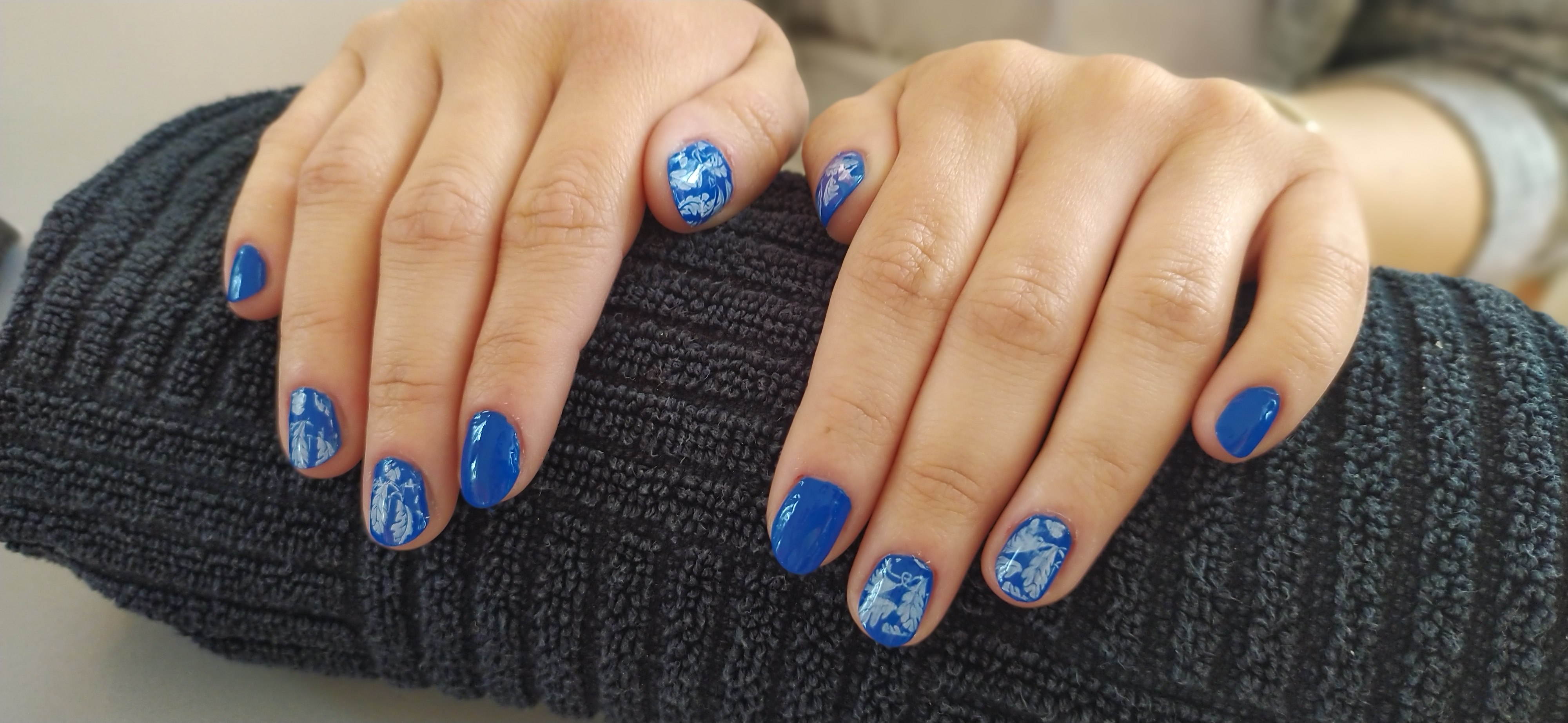 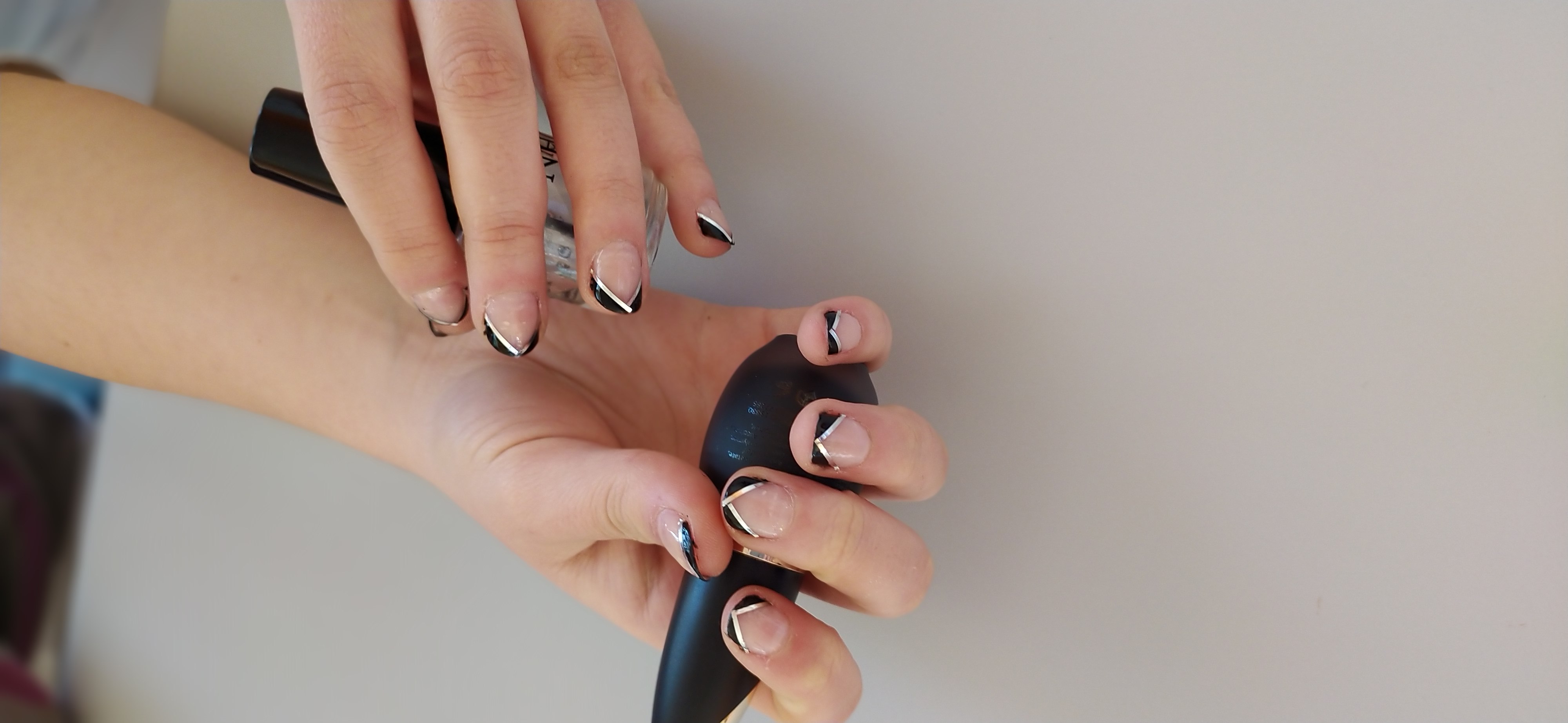 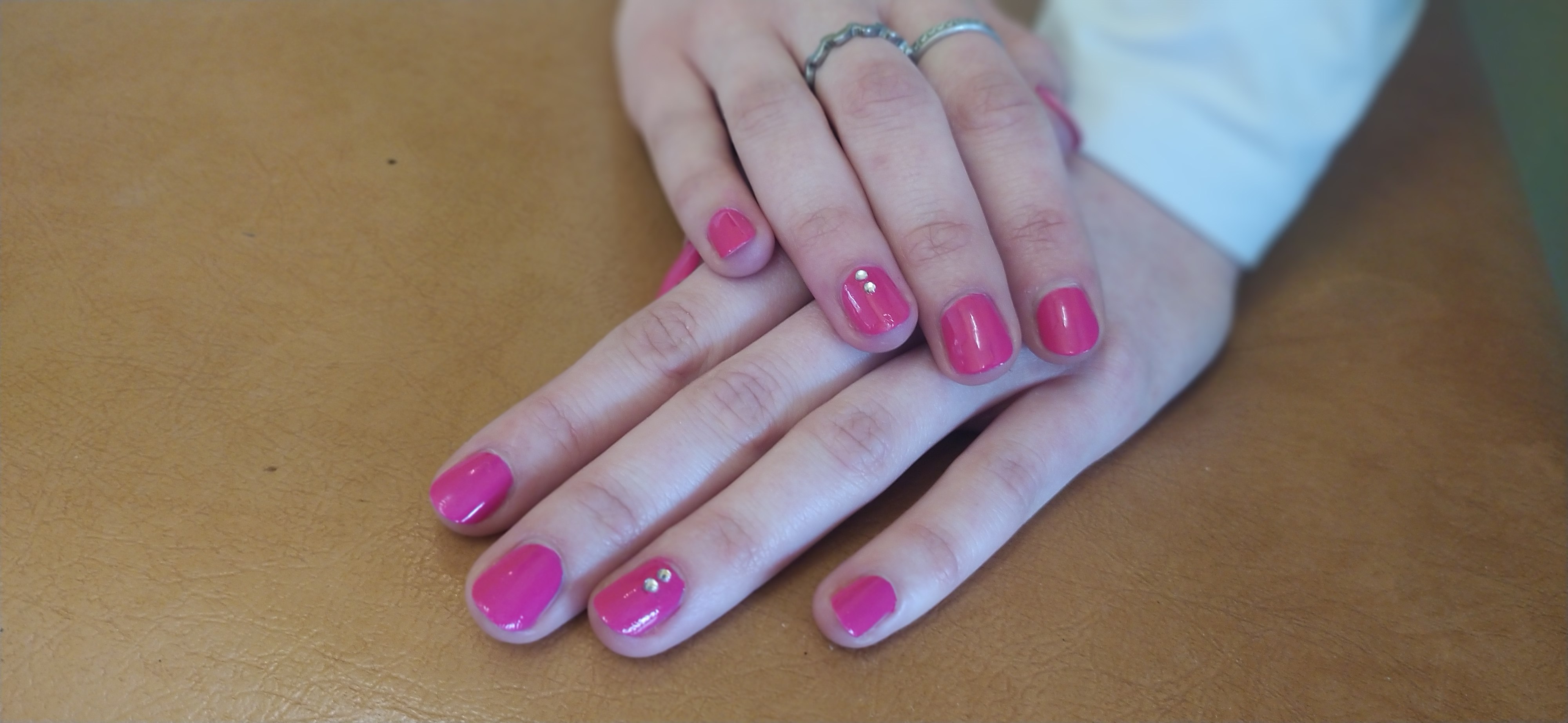 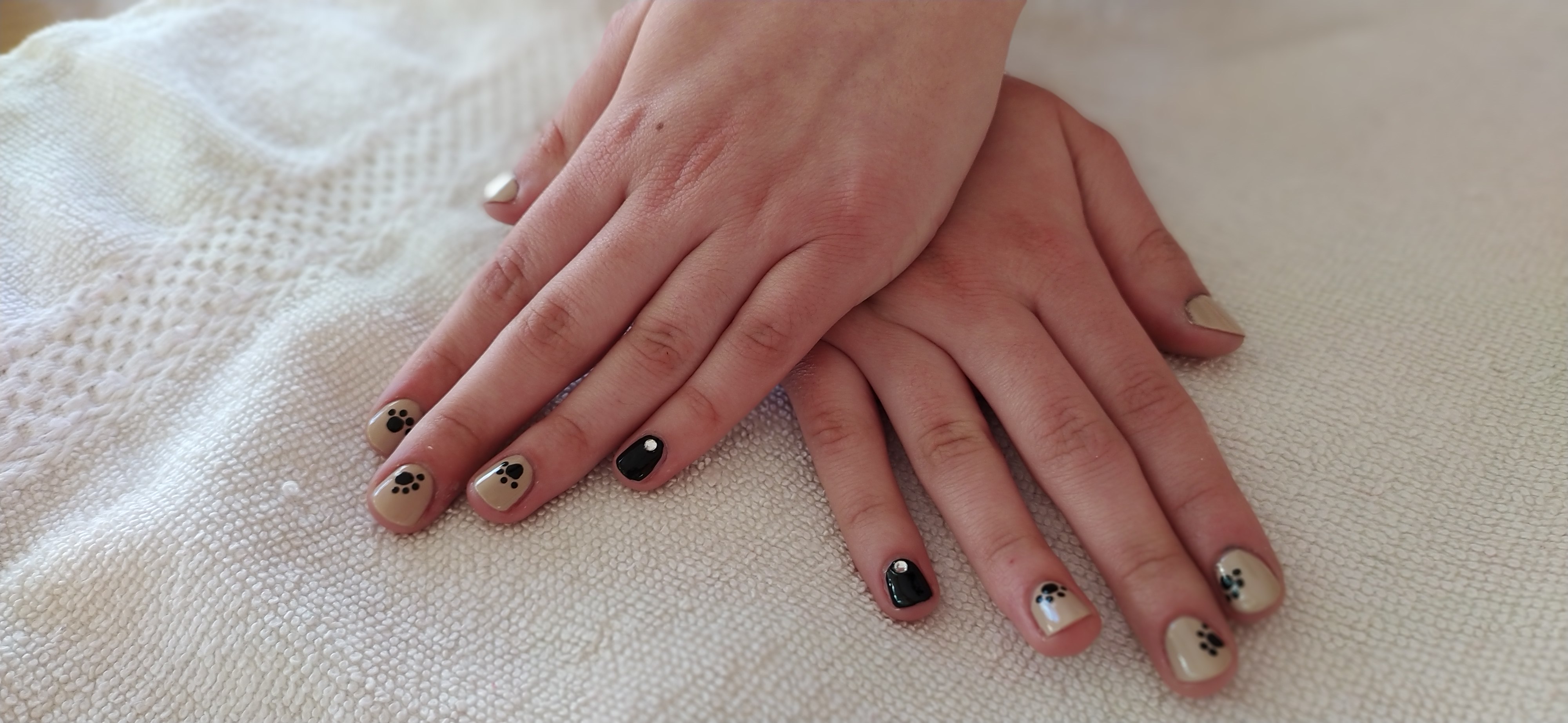 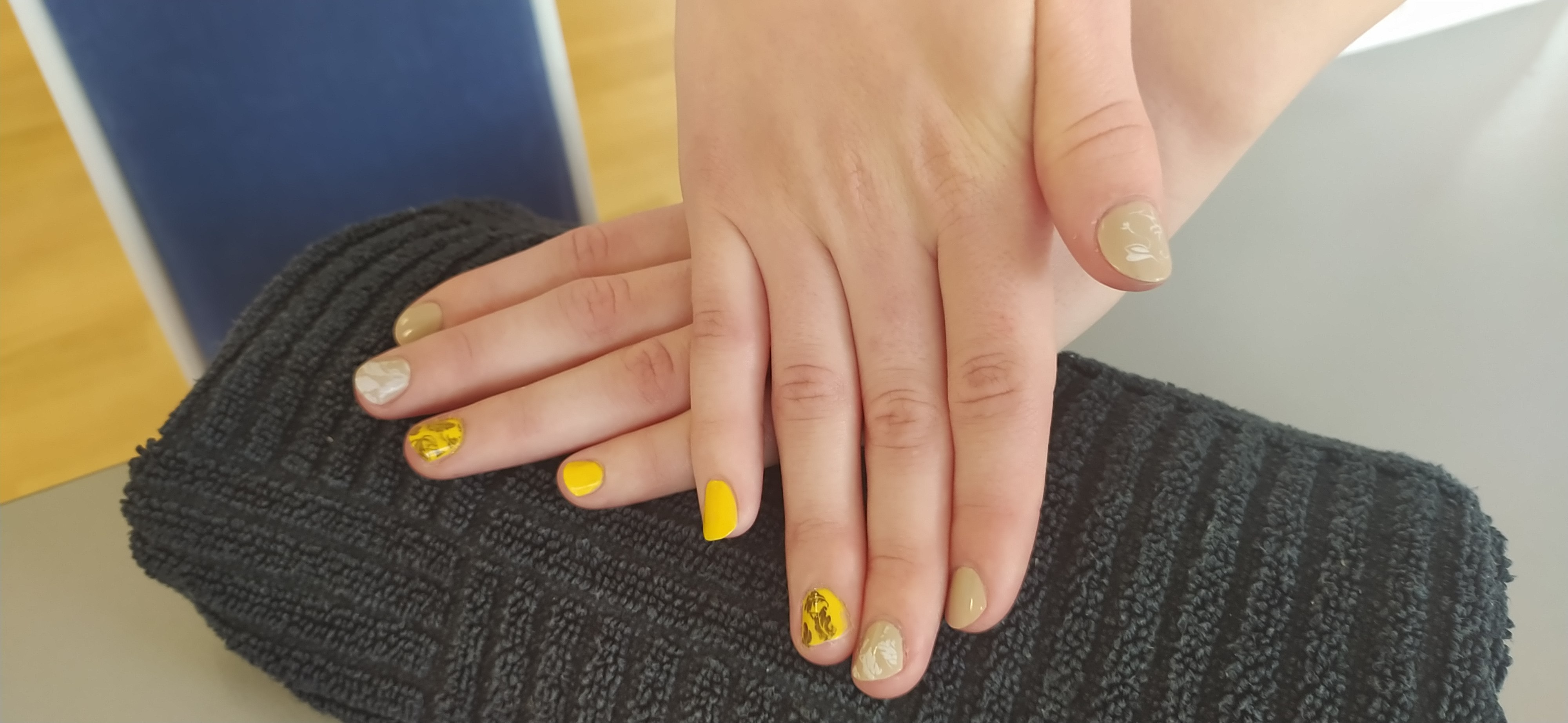 Aktivity našich žiakov počas štúdia
Súťaže
Ponuka služieb v domove dôchodcov
Prezentácia odboru v ZŠ
Školenia a odborné kurzy 
Návšteva kozmetických salónov
Prax v kozmetických salónoch
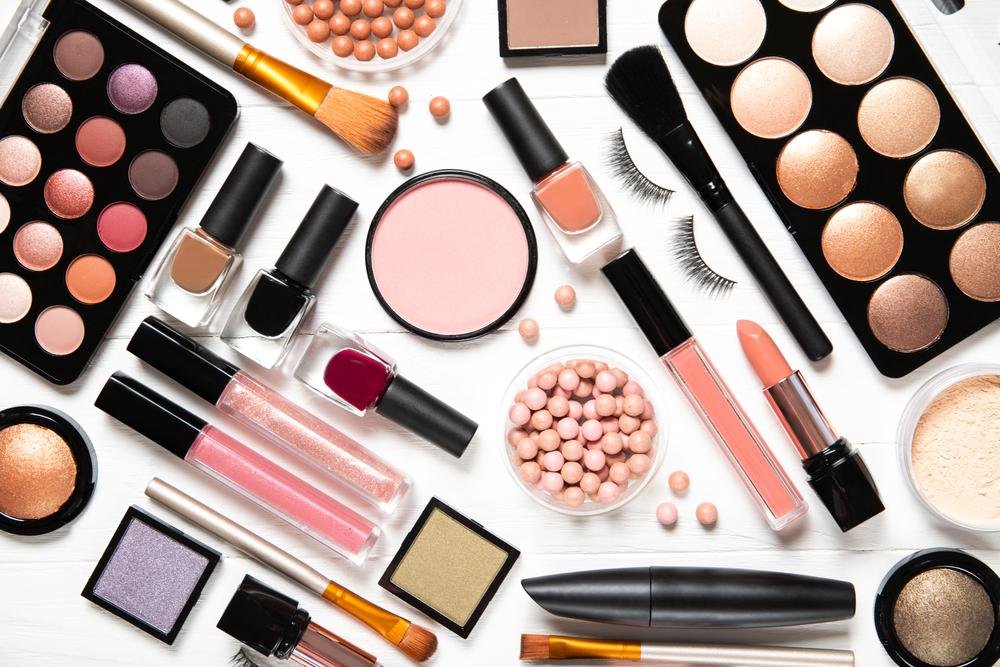 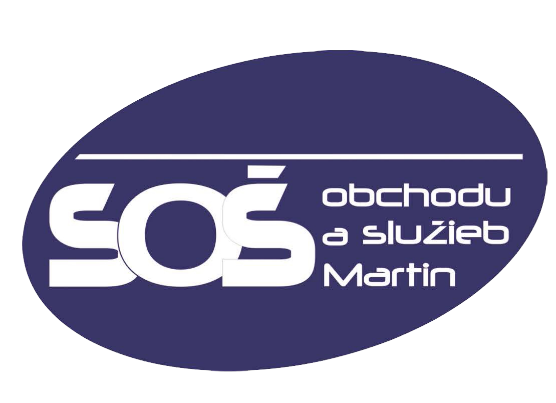 Dĺžka štúdia  :  4 roky
Forma ukončenia štúdia  :  maturitná skúška
Absolvent získa  :  maturitné vysvedčenie a výučný list









Kontaktný e-mail  :  sosmt@sosmt.sk

Všetky potrebné informácie nájdete aj na našej pestrej stránke školy https://sosmt.edupage.org/
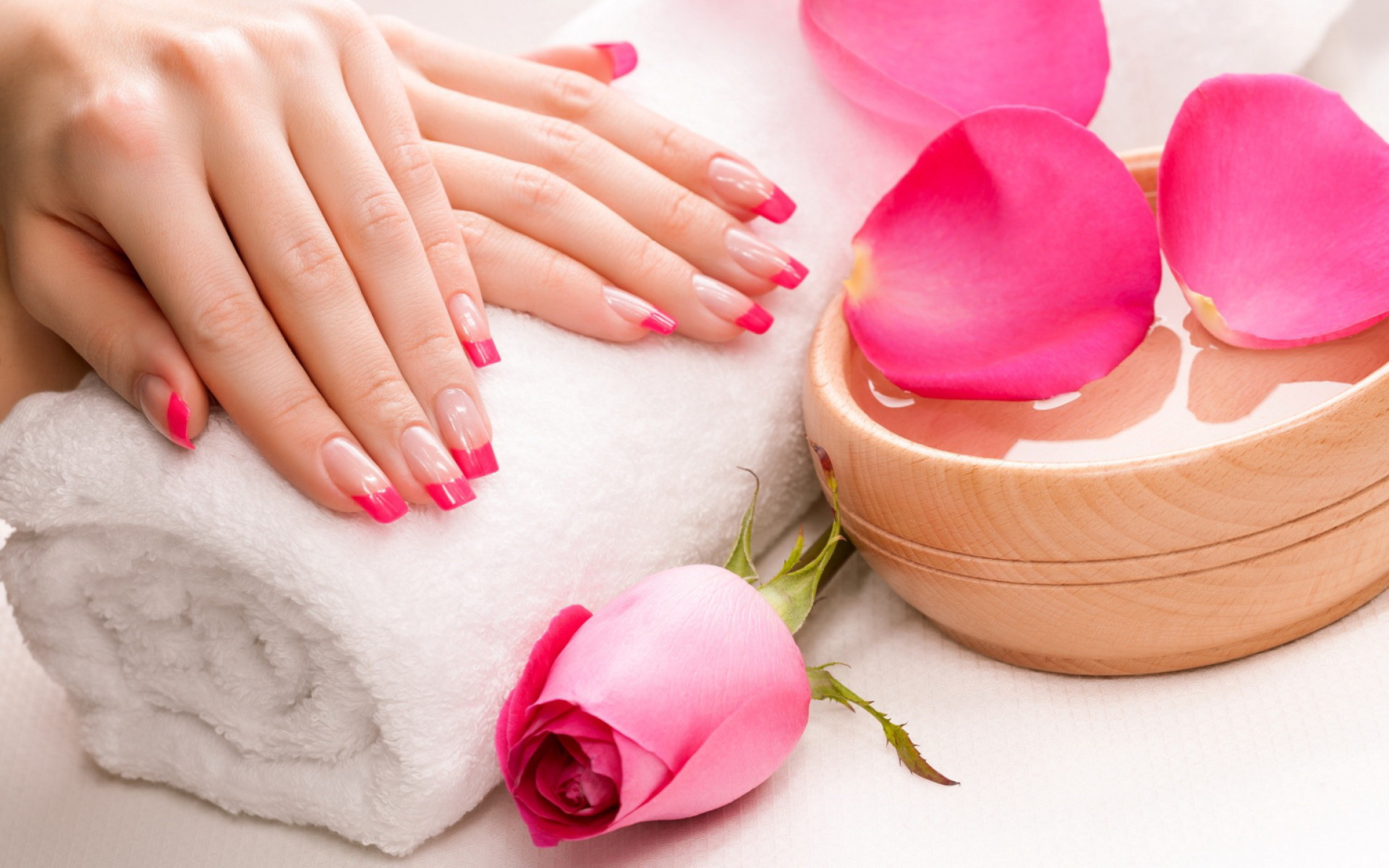 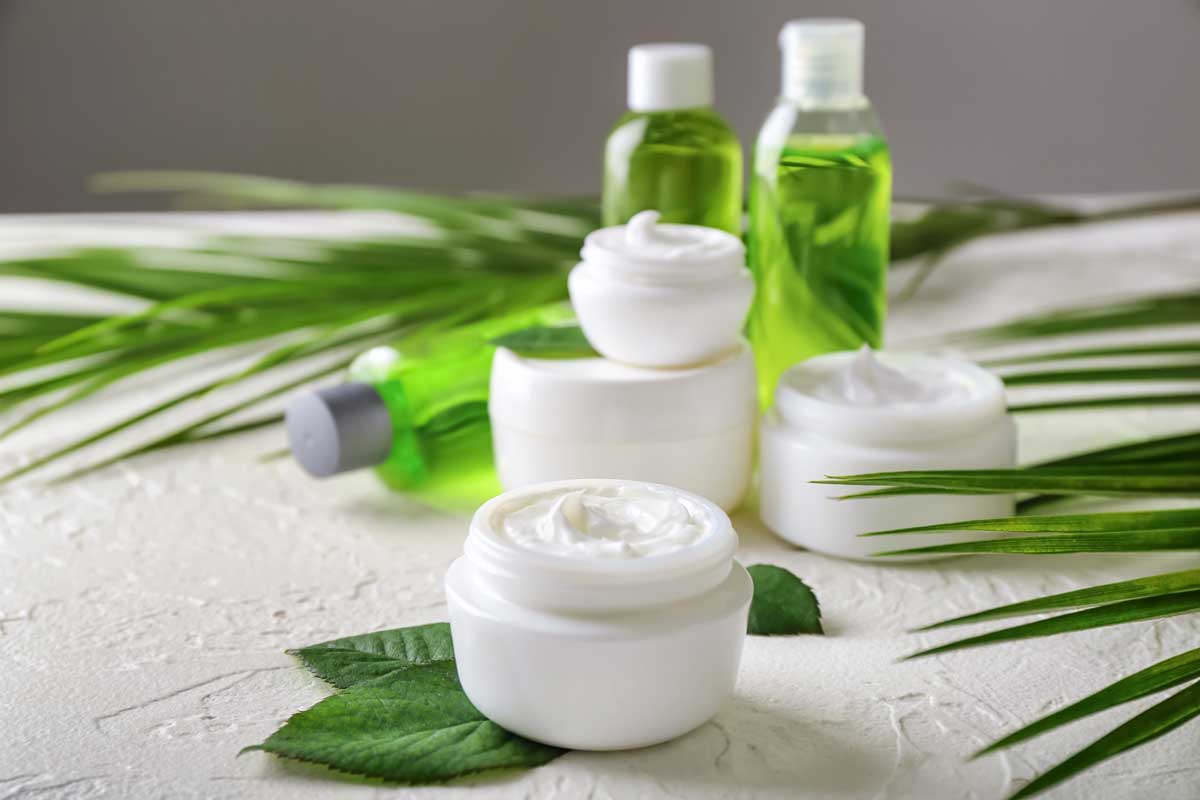 Tešíme sa na Vás  